Department of Aging and Disability Services
Neil Pascoe RN BSN CIC
Epidemiologist
Emerging and Infectious Disease Branch
Infectious Disease Control Unit
ELC Epi Workshop March 5, 2014
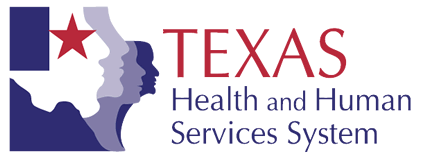 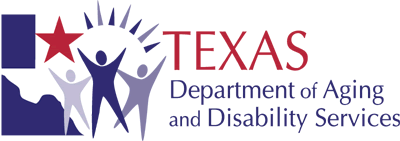 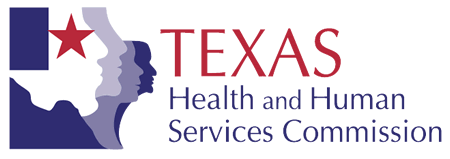 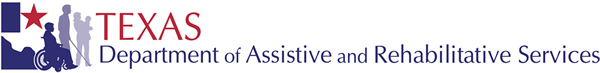 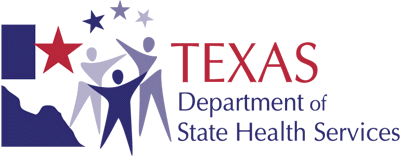 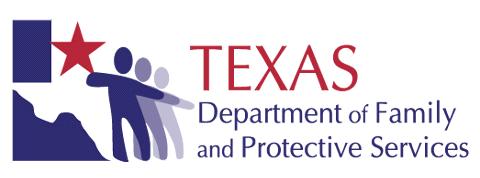 www.agencyabreviation.state.tx.us (www.dshs.state.tx.us)
DSHS Regulates
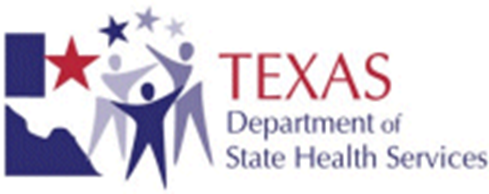 Abortion Facilities
Ambulatory Surgical Centers
Birthing Centers
Community Mental Health Centers
Comprehensive Out-Patient Rehabilitation Facilities
End Stage Renal Disease Facilities
Freestanding Emergency Medical Care Facilities
Hospitals - General
Hospitals - Psychiatric & Crisis Stabilization Units
Hospitals - Special
Laboratories - (CLIA)
Narcotic Treatment Clinics
Out-Patient Physical Therapy or Speech Pathology Services
Portable X-Ray Services
Rural Health Clinics
Special Care Facilities
Substance Abuse
DADS Regulates one
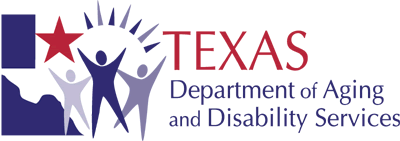 Adult Foster Care 
Assisted Living Facilities 
Home and Community-based Services
 Primary Home Care 
Hospice
Intermediate Care Facilities 
Nursing Homes 
Residential Care 
State Supported Living Centers
DADS Regulates two
Area agencies on aging 
Area agencies on aging transportation 
Community Attendant Services 
Community Based Alternatives 
Community Living Assistance and Support Services 
Consumer Directed Services 
Consumer Managed Personal Assistance Services 
Day Activity and Health Services 
Deaf Blind with Multiple Disabilities 
Emergency Response Services 
Family Care 
Guardianship Program
Home Delivered Meals 
In-Home and Family Support 
Local authorities 
Medically Dependent Children Program 
Pre-admission Screening and Resident Review 
Program of All-Inclusive Care for the Elderly 
Promoting Independence 
Special Services to Persons with Disabilities 
Special Services to Persons with Disabilities 24-Hour Shared Attendant Care 
Texas Home Living
Similarities between DSHS and DADS
Both license multiple facility types
Both have a regulatory function
Both receive state and federal funds to operate
Both advocate for healthy Texans
Both require licensed facilities to report notifiable conditions.
Resident’s Rights
People moving into a LTCF become “residents”
Resident’s receiving care in a LTC facility are essentially at home
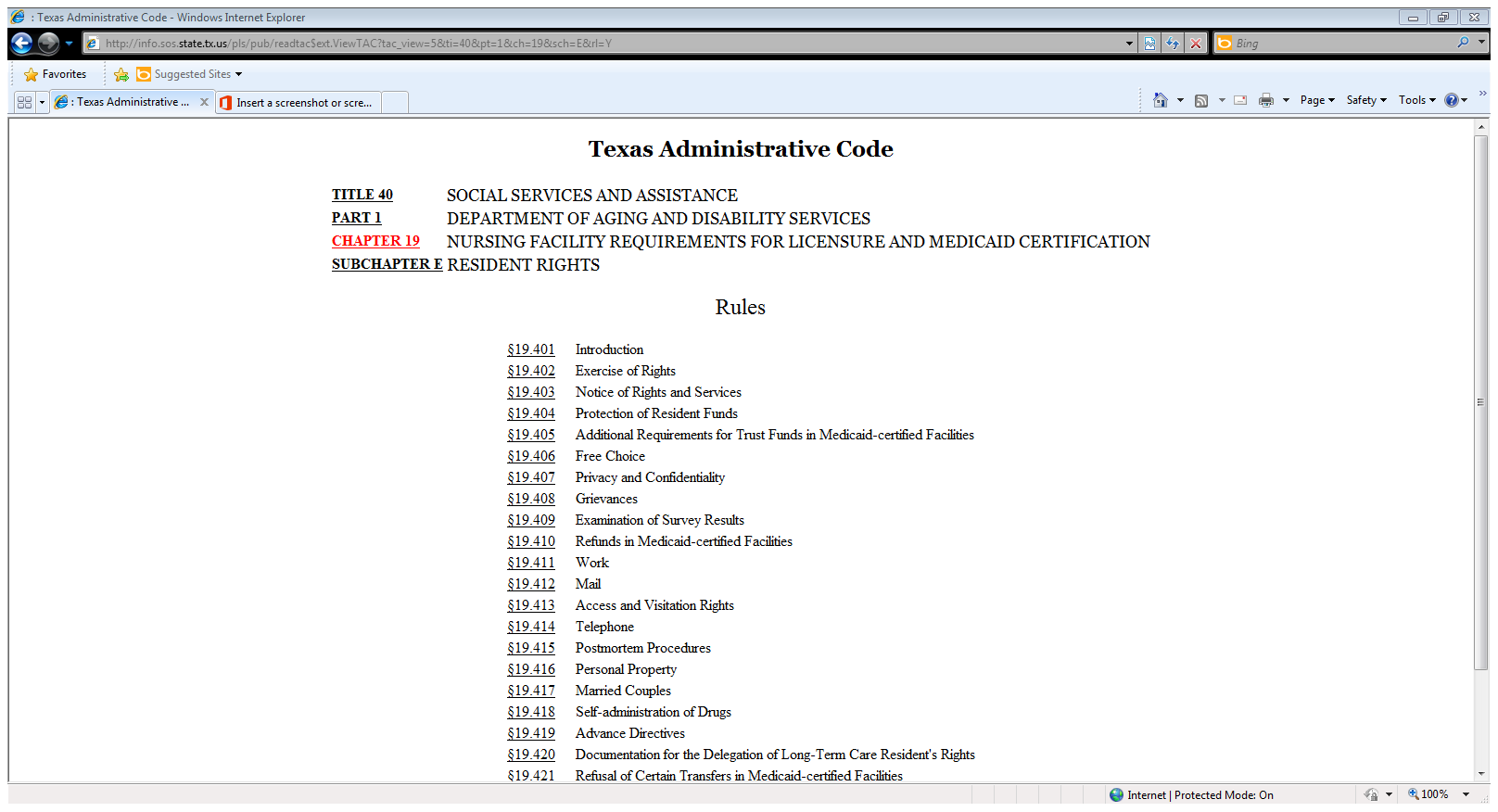 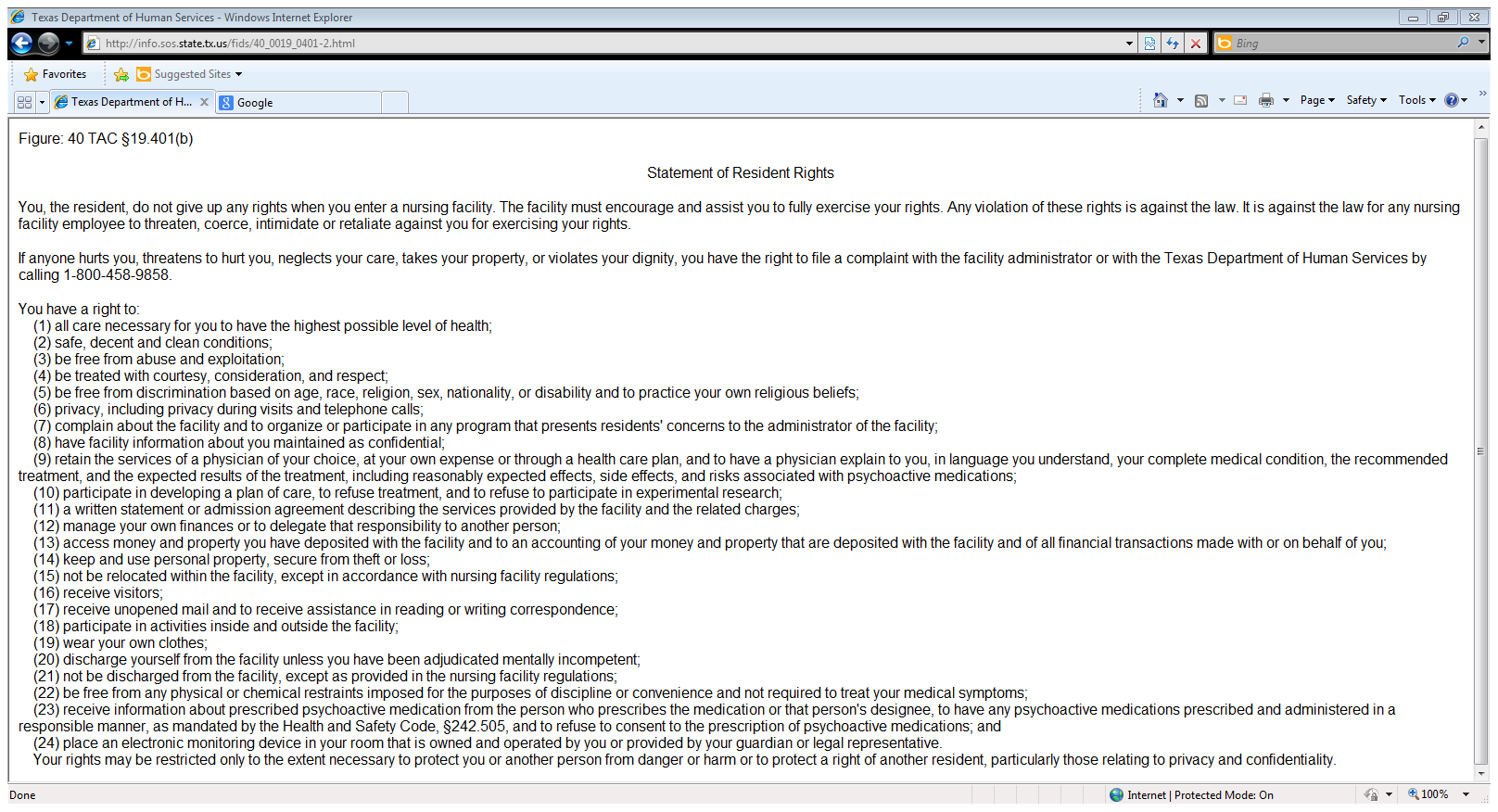 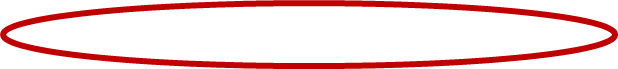 DADS IC Regulatory Enforcement
Federal 42 CFR §483.65 (F441)
Combines F441, 442, 443, 444 and 445
State 40 TAC Part 1 Chapter 19 subchapter Q
19.601 addresses IC requirements
Both require facilities to establish and maintain an IC program designed to provide a safe, sanitary, and comfortable environment to prevent the introduction and transmission of disease
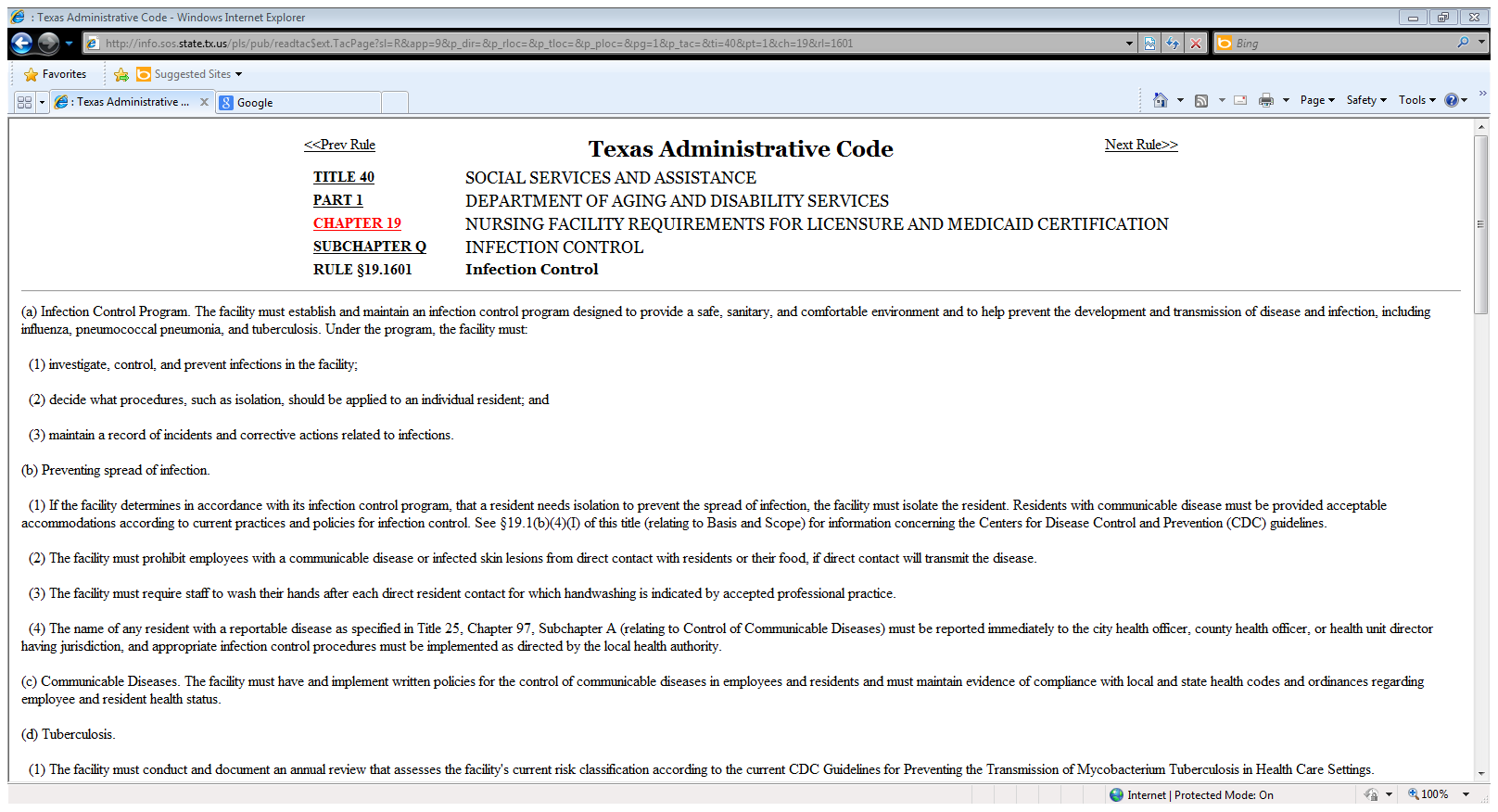 http://info.sos.state.tx.us/pls/pub/readtac$ext.ViewTAC?tac_view=4&ti=40&pt=1&ch=19
Provider Letters
09-18 SHEA/APIC Recommendations for IC in LTCF
12-17  vaccines for residents
13-03 vaccines for HCW 
http://www.dads.state.tx.us/providers/communications/letters.cfm

DADS TRAINING 
http://www.dads.state.tx.us/providers/Training/jointtraining.cfm
Is it bigger than a bread box?
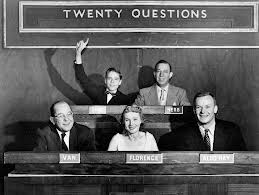 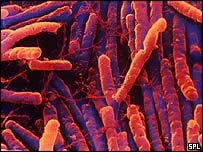 Clostridium Difficile
Discovered in 1935 by Hall & O’Toole.

Ubiquitous anaerobic gram-positive spore
      forming bacillus.

Causes 20-30% of all antibiotic associated diarrhea 

Named “difficult clostridium” due to its resistance in isolation and growth.

In 1978 C. difficile produced toxin was found in patients with antibiotic-associated pseudomembranous colitis. Not all strains toxigenic.

Normally found in ~ 3% adults and 15-60% children < 1 yo, 10% to 20% of hospitalized patients

Rate and severity of C. difficile-associated diarrhea (CDI) increasing

New strain of C.difficile with increased resistance and virulence identified.
LaMont, 2006
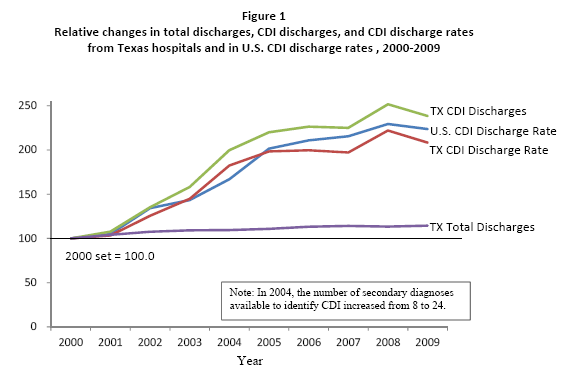 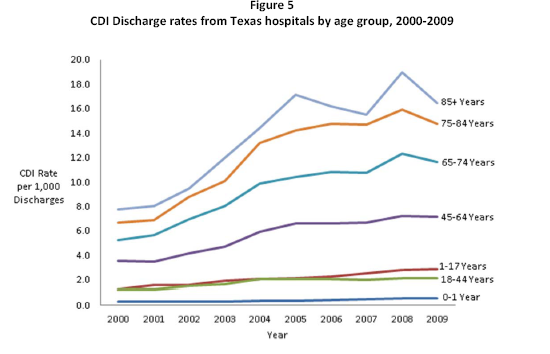 Prevention Strategies: Core
Contact Precautions for duration of diarrhea
Hand hygiene in compliance with CDC/WHO
Cleaning and disinfection of equipment and environment
Laboratory-based alert system for immediate notification of positive test results
Educate about CDI: HCP, housekeeping, administration, patients, families
http://www.cdc.gov/ncidod/dhqp/id_CdiffFAQ_HCP.html
Dubberke et al. Infect Control Hosp Epidemiol 2008;29:S81-92.
Prevention Strategies: Supplemental
Extend use of Contact Precautions beyond duration of diarrhea (e.g., 48 hours)*
Presumptive isolation for symptomatic patients pending confirmation of CDI
Evaluate and optimize testing for CDI
Implement soap and water for hand hygiene before exiting room of a patient with CDI
Implement universal glove use on units with high CDI rates*
Use sporicidal disinfectant – containing agents for environmental cleaning
Implement an antimicrobial stewardship program
* Not included in CDC/HICPAC 2007 Guideline for Isolation Precautions
Outline of a C. difficile “Bundle of Bundles”
Prompt identification and isolation of cases
at first suspicion
Laboratory testing
Hand hygiene
Environmental cleaning
Antimicrobial stewardship
Surveillance
Visitors
???
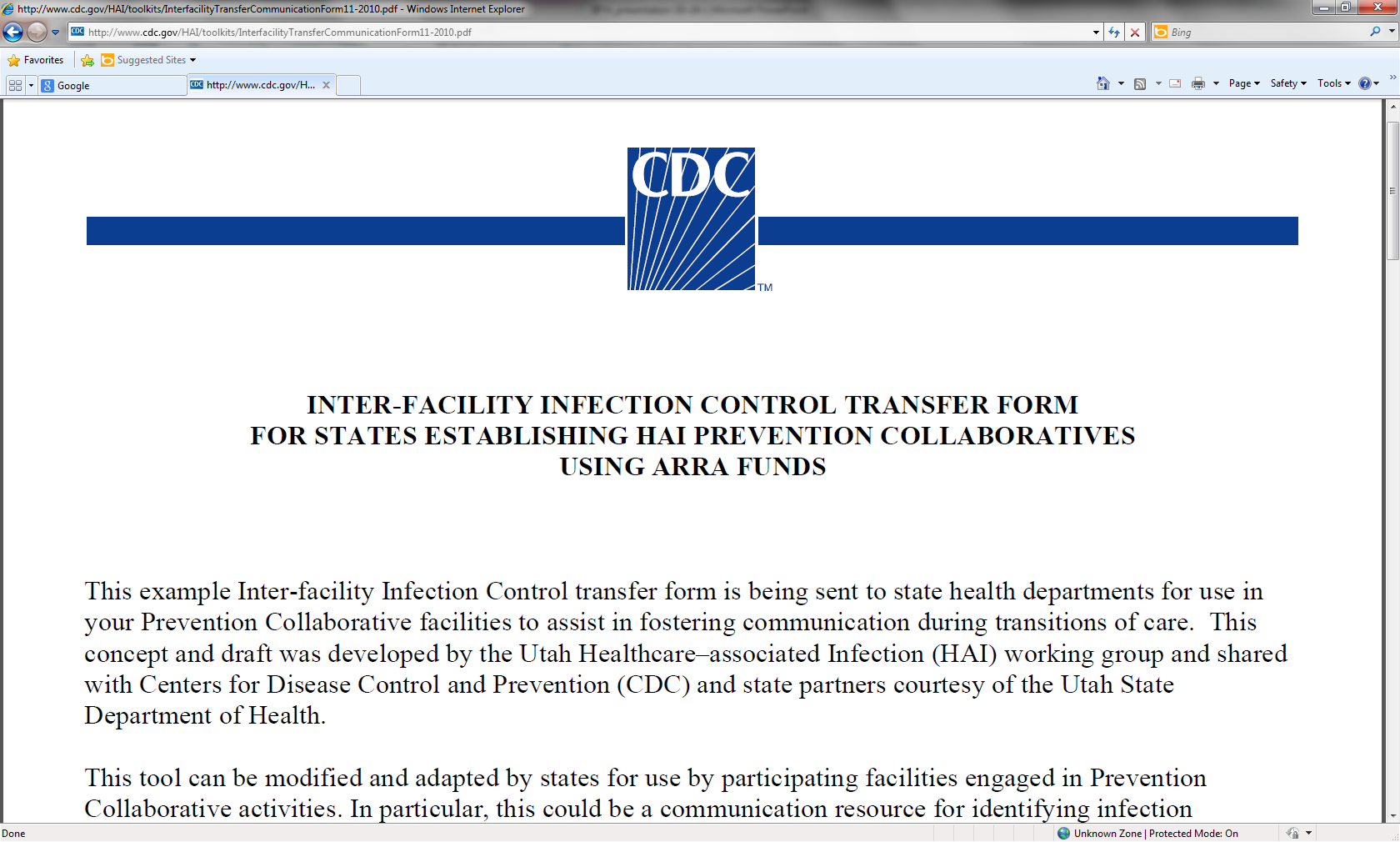 http://www.cdc.gov/HAI/toolkits/InterfacilityTransferCommunicationForm11-2010.pdf
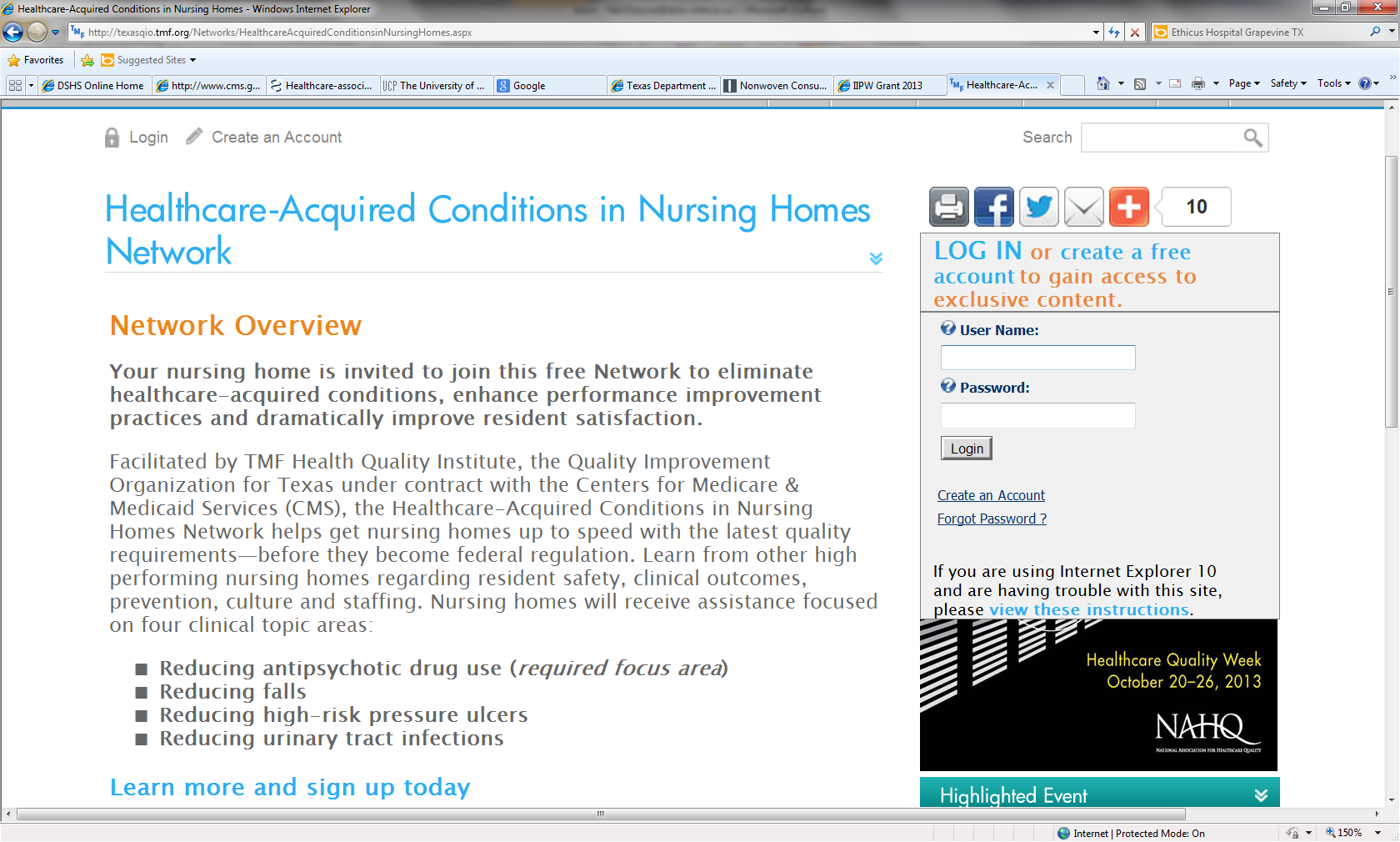 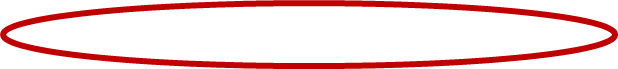 http://texasqio.tmf.org
DSHS Regulations
http://info.sos.state.tx.us/pls/pub/readtac$ext.ViewTAC?tac_view=4&ti=25&pt=1&ch=133
http://www.dshs.state.tx.us/hfp/
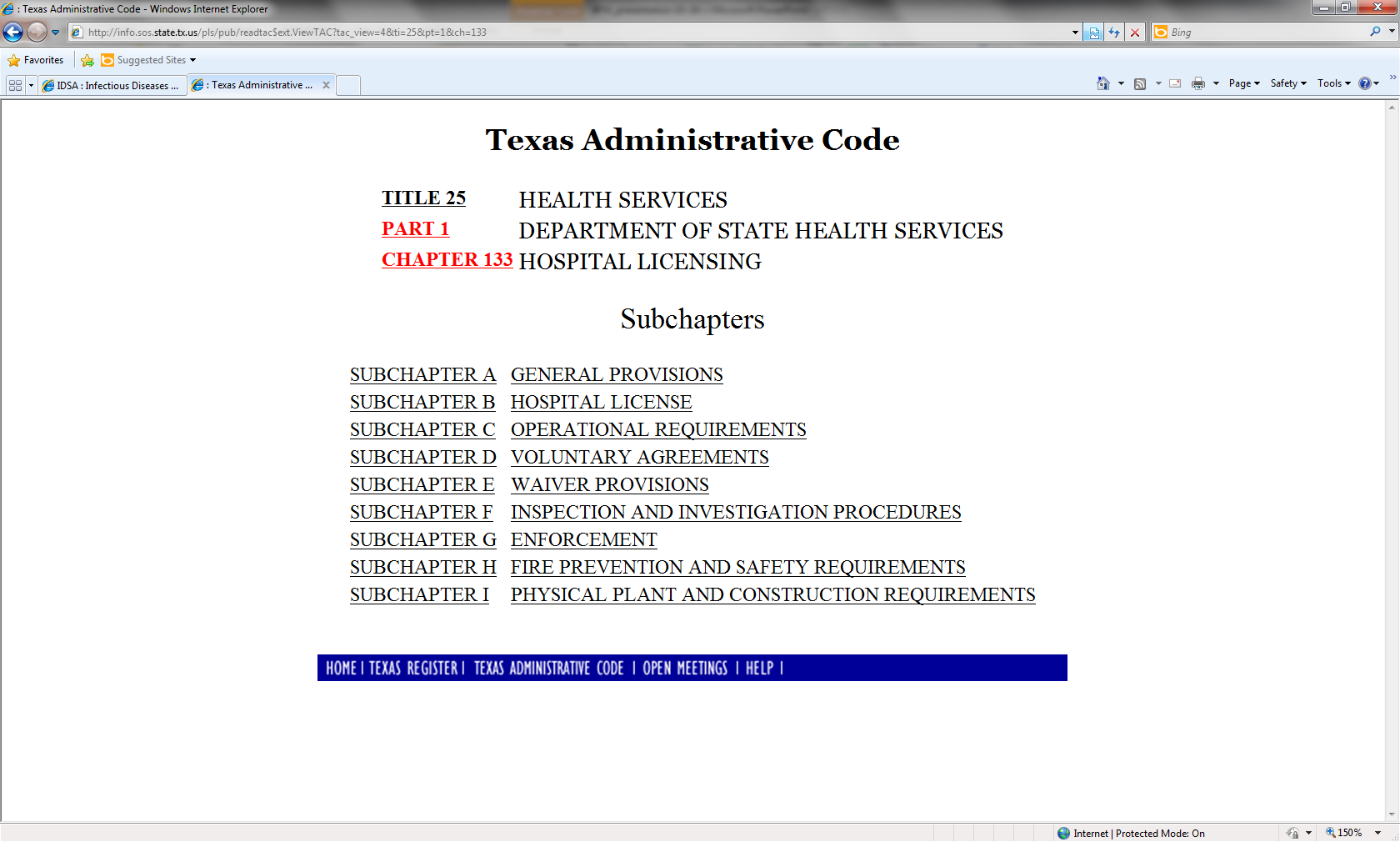 Every Facility type has their own set of rules.
DADS Regulations
Resources
http://www.dads.state.tx.us/news_info/publications/handbooks/index.html#handbooks
http://www.dads.state.tx.us/qualitymatters/qcp/infectioncontrol/index.html
http://www.dshs.state.tx.us/idcu/
http://www.cdc.gov/HAI/settings/ltc_settings.html
Resources continued
http://www.vdh.virginia.gov/epidemiology/surveillance/hai/longterm.htm
http://www.medicare.gov/nursinghomecompare/search.html
http://www.jstor.org/stable/10.1086/667743 (McGeer Surv.)
http://www.jstor.org/stable/10.1086/592416 (SHEA LTC guide)
http://www.apic.org/Search/Index?Keywords=LTCF
http://www.ahrq.gov/professionals/systems/long-term-care/index.html
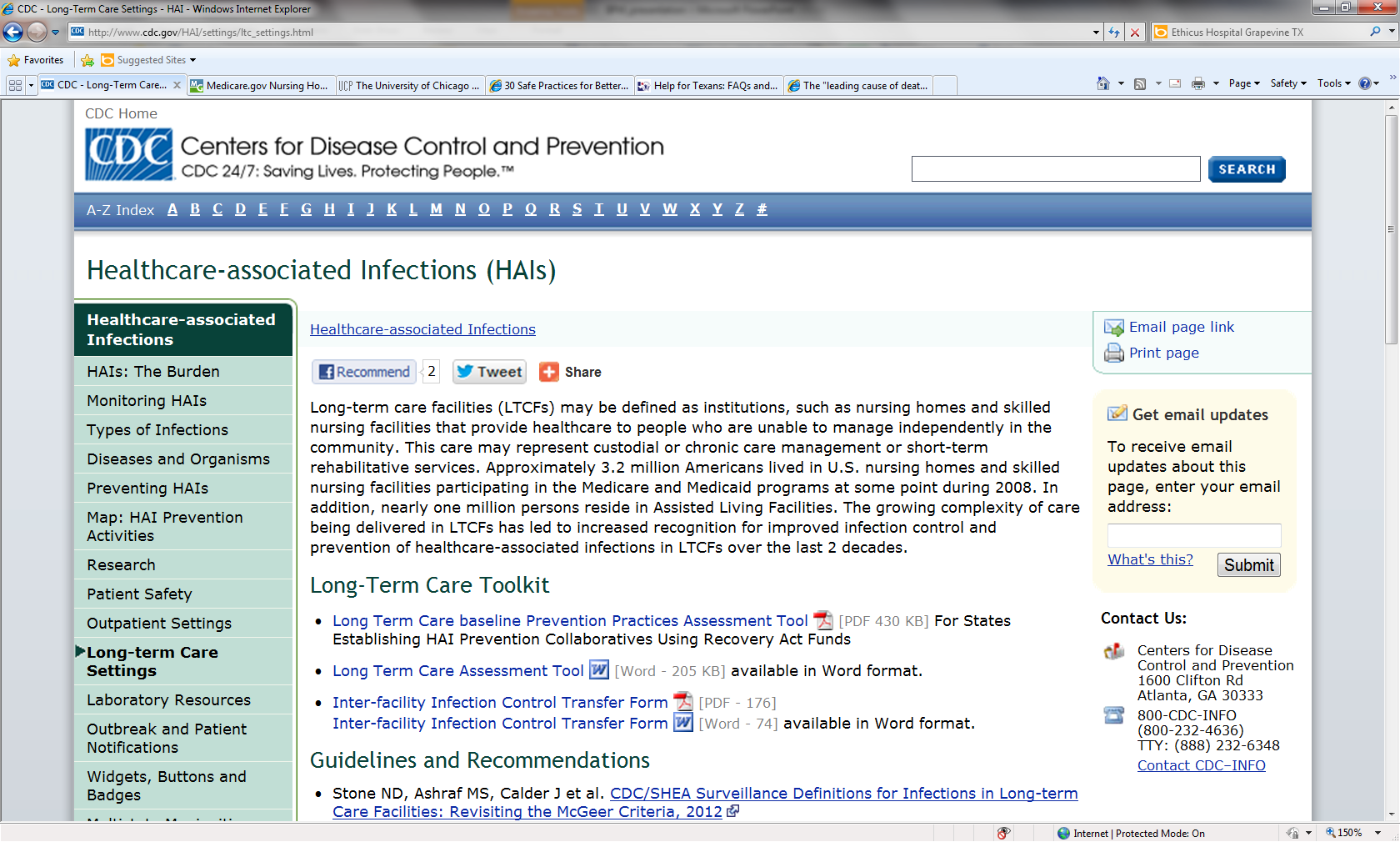 http://www.apic.org/Search/Index?Keywords=LTCF
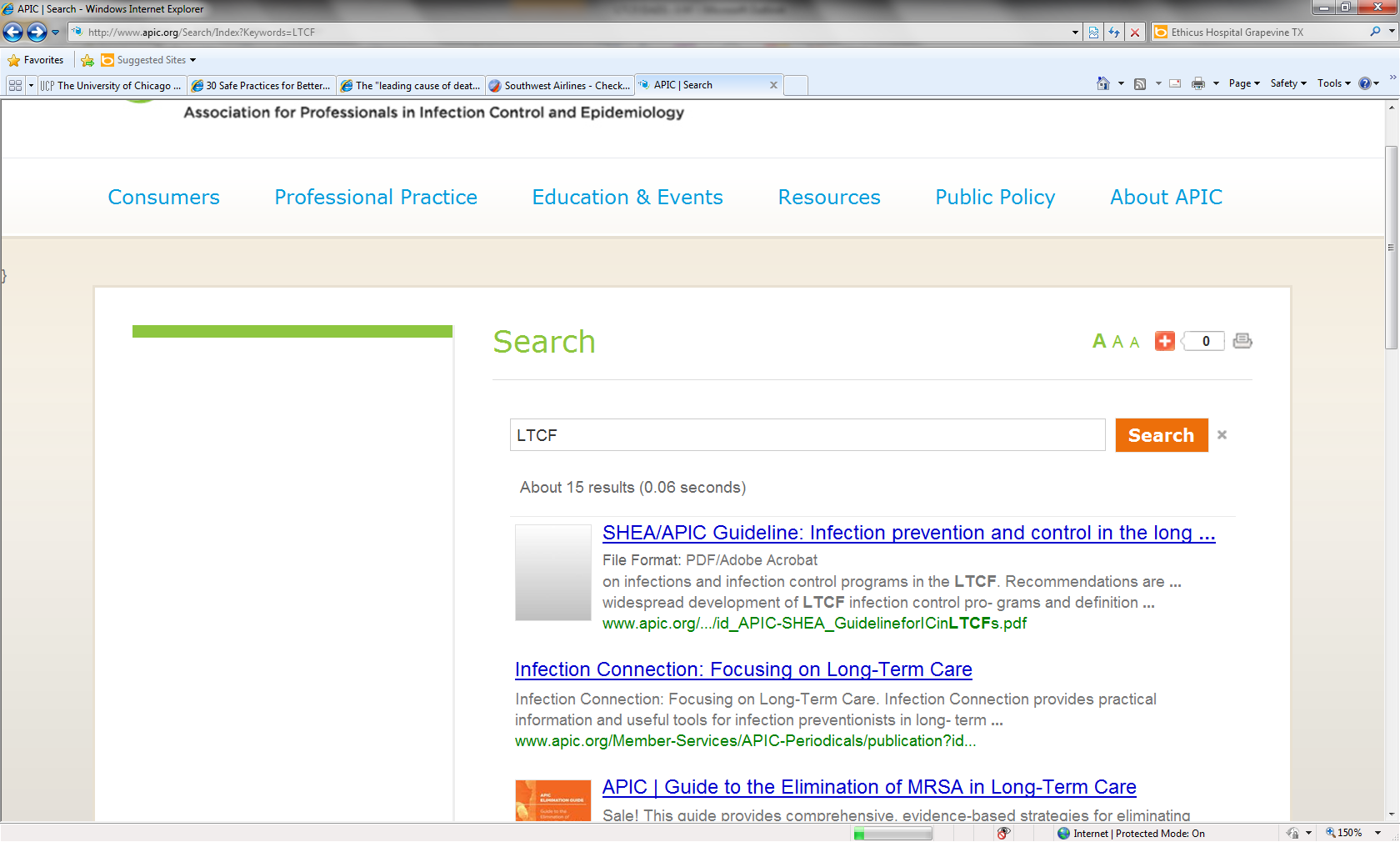